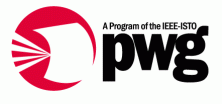 Cloud Imaging Working Group
February  8, 2012
Irvine, CA
Copyright © 2012 The Printer Working Group. All rights reserved.
1
Cloud Imaging WGMeeting Agenda
2
Officers
Chair: Ron Nevo (Samsung)
Vice Chair: Bill Wagner (TIC)
Secretary: Michael Sweet (Apple)
Document Editors:
Ira McDonald (High North):Job Ticket Mapping (JDF), Cloud Imaging Model and Requirements, Cloud Print IPP Binding 
Joe Murdock (Sharp): Cloud Imaging Model and Requirements, Cloud Print SOAP Binding
Peter Zehler (Xerox): PWG Job Ticket and Printer Characteristics, Job Ticket Mapping(MSPS), Cloud Imaging Model and Requirements, Cloud Print SOAP Binding
Ron Nevo (Samsung): Job Ticket and Printer Characteristics Mapping Best Practices, Cloud Imaging Model and Requirements
Michael Sweet (Apple): JobTicket Mapping (PPD), Cloud Imaging Model and Requirements, 
Justin Hutchings (Microsoft): Job Ticket Mapping (MSPS)
3
Action Items
All members to work with Larry to fill out Cloud Printing spreadsheet (ONGOING)
Continue Mapping of PWG Semantic Model elements into PPD, MSPS, and JDF formats (Best Practices Document)
Ira to work with Justin on MSPS mapping (ONGOING)
Action: Michael Sweet to work with Justin/Microsoft Legal on the appropriate citation/reference to MSPS based on the new license for inclusion with the MSPS content in the mapping document, and any process for the PWG to make a formal request (ONGOING)
Action: Ron or Bill to post a call for wider participation of driver developers for the XPS/MSPS stuff (ONGOING)
Action: Mike to prepare new draft of PPD Mapping whitepaper (ONGOING - pending table updates)
4
Consideration of PWG Job Ticket
Draft of “Print Job Ticket and Associated Capabilities” 
ftp://ftp.pwg.org/pub/pwg/mfd/wd/wd-sm20-printjobticket10-20120117.pdf
 Job Ticket and Capabilities (capabilities, identification and some status information) for the Print Service, derived from current MFD Semantic Model 
Review 
Review Working Group Last Call Comments
5
Cloud Printing Spreadsheet
Review of existing Cloud Printing Implementations
Larry Upthegrove tested and has compiled the characteristics of different existing implementations.
Current Compilation at :
ftp://ftp.pwg.org/pub/pwg/cloud/white/cloud_mobile print solutions.xlsx (may be updated)
Members asked to contribute additional observations and information on additional implementations
6
Job Ticket /Printer Characteristics Mapping Best Practices Document
Outline
1. Introduction
2. Terminology
3. Requirements
4. Microsoft Paper Schema Specification (MSPS)
5. Postscript Printer Description (PPD)
6. CIP4 Job Definition Format (JDF) 
7. Internationalization Considerations
8. Security Considerations
9. References
10. Authors‘ Addresses

Initial Draft
7
Job Ticket /Printer Characteristics Mapping Best Practices Document
“Mapping of PPD and JDF to/from PWG Print Job Ticket”
(ftp://ftp.pwg.org/pub/pwg/cloud/wd/wd-cloudmap10-20111204-rev.pdf)

Discuss any updates to PPD and JDF sections
Add MSPS to Title, Introductory information and Contents
Discuss MSPS Elements and Mappings to PWG Elements
8
Job Ticket /Printer Characteristics JDF,PPD, MSPS References
JDF References
CIP4, "JDF Specification Release 1.4a", December 2009, 13 (http://www.cip4.org/menu.php?name=technical_resources 14)    
CIP4, "Integrated Digital Printing (IDP) ICS Version 1.3 Errata 15 Revision A, February 2009, 16 (http://www.cip4.org/document_archive/ics.php)  
PPD References
Adobe Systems Incorporated, "PostScript Printer Description File Format Specification Version 4.3", Technical Note #5003, February 1996(http://partners.adobe.com/public/developer/en/ps/5003.PPD_Spec_v4.3.pdf)
Adobe Systems Incorporated, "Update to PPD Specification Version 4.3", Technical Note #5645, April 1997, http://partners.adobe.com/public/developer/en/ps/5645.PPD_Update.pdf
 M. Sweet, "CUPS PPD Extensions", http://www.cups.org/spec-ppd.html
MSPS References
http://msdn.microsoft.com/en-us/library/windows/hardware/gg463418.aspx
http://msdn.microsoft.com/en-us/windows/hardware/gg463433
http://msdn.microsoft.com/en-us/library/windows/hardware/gg463390.aspx.
9
Next Steps
Support of Current Cloud Printing Approaches
Last Feedback to Semantic Model WG on PWG Job Ticket document
Mapping of PWG Semantic Model elements into PPD, MSPS and JDF formats (Best Practices Document)
Proceed with Cloud Imaging Model and Requirements Document
Consideration of Use cases from General Use Case Document
Generation of Skeleton  Document
Specific Action Items!
10
Cloud Imaging WG Participation
We welcome participation from all interested parties
Cloud Imaging Working Group Web page
 http://www.pwg.org/cloud/index.html
Cloud Imaging Working Group Wiki
 http://pwg-wiki.wikispaces.com/Cloud+Imaging
Subscribe to the Cloud mailing list
https://www.pwg.org/mailman/listinfo/cloud
cloud@pwg.org
Cloud Imaging WG holds bi-weekly phone conferences announced on the Cloud mailing list
 Next conference call is February 20, 2012 at 1 pm (ET)
Conferences alternate weeks with  IPP WG calls
11